Blinking Orbital Prosthesis
Carmen Coddington
Bryan Jepson
Elise Larson
Michelle Tutkowski


Greg Gion-Medical Art Prosthetics
Willis Tompkins- BME Department
Points of Interest
Client Information
Background
Problem Statement
Design Criteria
Competition
Design Alternatives
Final Design
Future Work
Questions
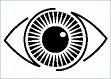 Client Information
Greg Gion
Medical Art Prosthetics Clinic
Prosthetic ears, noses, eyes, fingers, hands, etc.
Provide most life-like restoration as possible
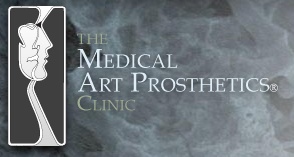 http://www.medicalartprosthetics.com/content.php?page=prostheses
Background
Many causes for eye loss
Orbital prosthetics give a more natural appearance
Prosthetics do not blink
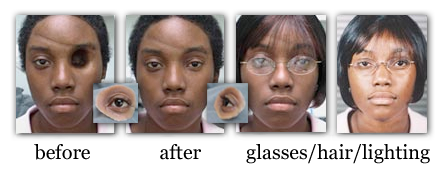 http://www.medicalartprosthetics.com/content.php?page=prostheses&sec=orbital
Problem Statement
Orbital prosthesis that blinks on command
Blinks reliably 
Primarily self-contained
External controller
Natural appearance
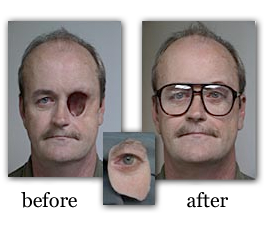 http://www.medicalartprosthetics.com/content.php?page=prostheses&sec=orbital
Design Criteria
Blinks reliably on command
Contained in 5.5 cm3
Weigh <45 g
No detrimental health effects
Maintained easily
$500 budget
Competition
Electromagnetic Activator
Doll’s Eyelid
US Patent 20020049023
Non-Blinking Prosthesis
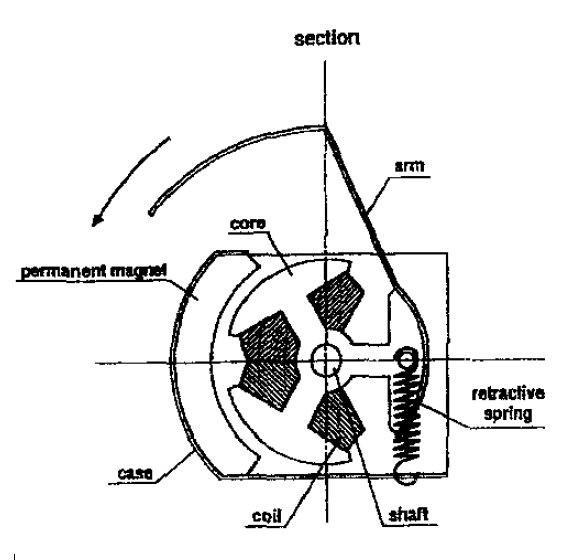 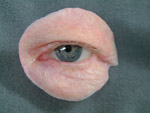 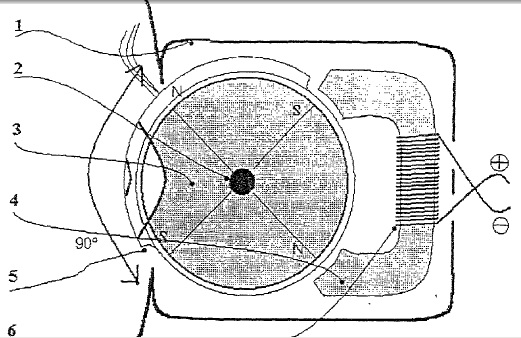 http://www.medicalartprosthetics.com/content.php?page=galleries&gallery=orbital
http://www.freepatentsonline.com/20020049023.pdf
http://www.sciencedirect.com.ezproxy.
Mechanical Wind-Up
Open
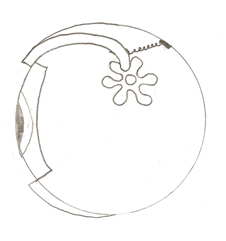 Spring
User winds mechanism
Blink controller releases one gear at a time
Spring provides quick retraction of lid
Limited blinks per insertion
Gear
Shell
Closed
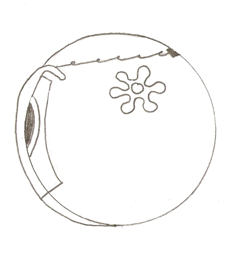 1 cm
1.1cm
Push Solenoid
Open
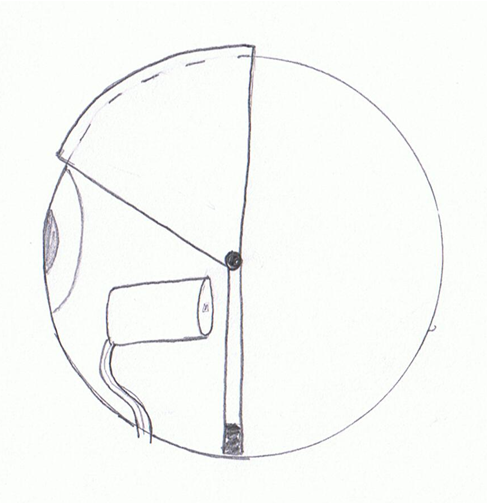 Eyelid rotates on central axis
Tubular, push type solenoid rotates eyelid
Eyelid “closed” when solenoid powered on
Counterweight opens eyelid
Battery powered with on/off switch
Solenoid
Power Supply
Counterweight
Closed
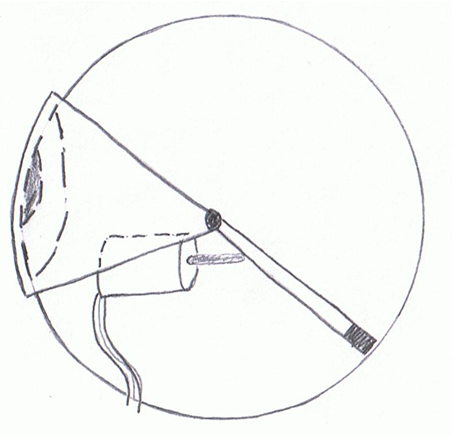 1.1cm
1 cm
Pneumatic
Open
Balloon
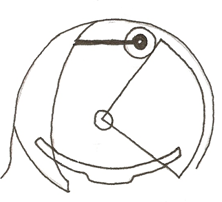 Eyelid rotates on central axis
Inflated balloon catheter rotates eyelid
Manually powered with an air bulb
Counterweight opens eyelid
Closed
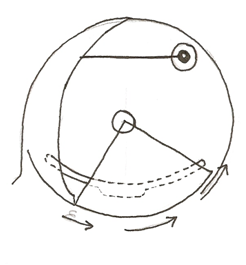 1 cm
1.1cm
Design Matrix
Final Design
Open failure mode
Eye glasses conceal air tube
Open
Closing
Closed
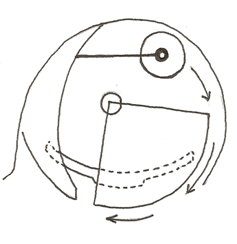 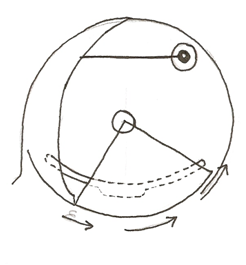 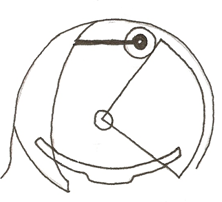 300 ms
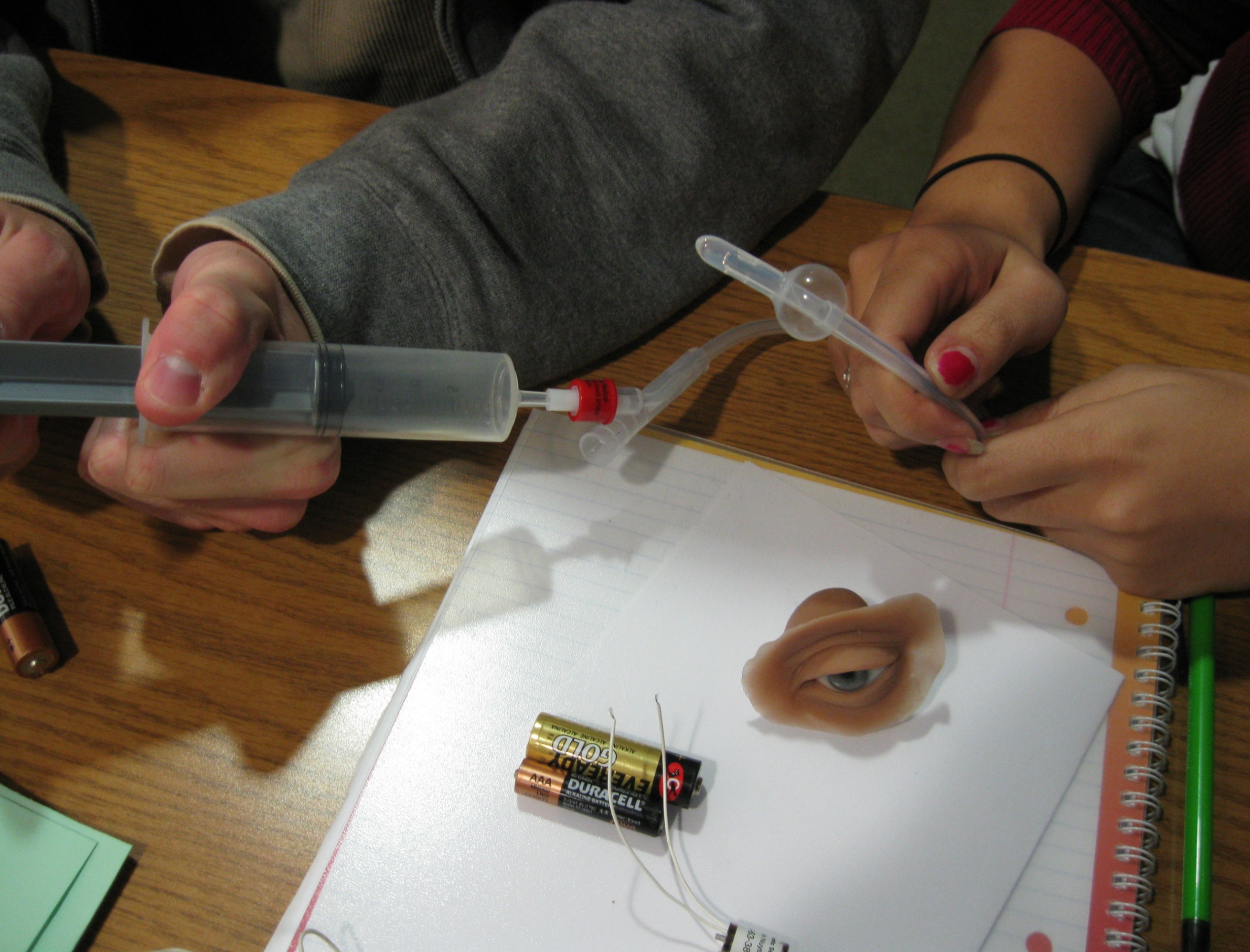 Future Work
Finalize Retraction Mechanism

Testing
Large-scale proof of concept
Force-weight –retraction balance

Fabrication
Minimize catheter size
Minimize deflation time
Maximize force exerted upon expansion
References
M.Honda, A.Niimi, M.Ueda“New Orbital Prosthesis With a Blinking Eyelid: Report of a Case” Journal of Oral and Maxillofacial Surgery, Volume 57, Issue 6, Pages 730-733
http://www.sciencedirect.com.ezproxy.library.wisc.edu/science?_ob=MImg&_imagekey=B6WKF-4CRR5T0-F0-1&_cdi=6905&_user=443835&_orig=search&_coverDate=06%2F30%2F1999&_sk=999429993&view=c&wchp=dGLzVlz-zSkzk&md5=3031db4f5557f4f0e54f082b1d6f4444&ie=/sdarticle.pdf
http://www.freepatentsonline.com/20020049023.pdf
http://www.medicalartprosthetics.com/content.php?page=galleries&gallery=orbital
Questions?
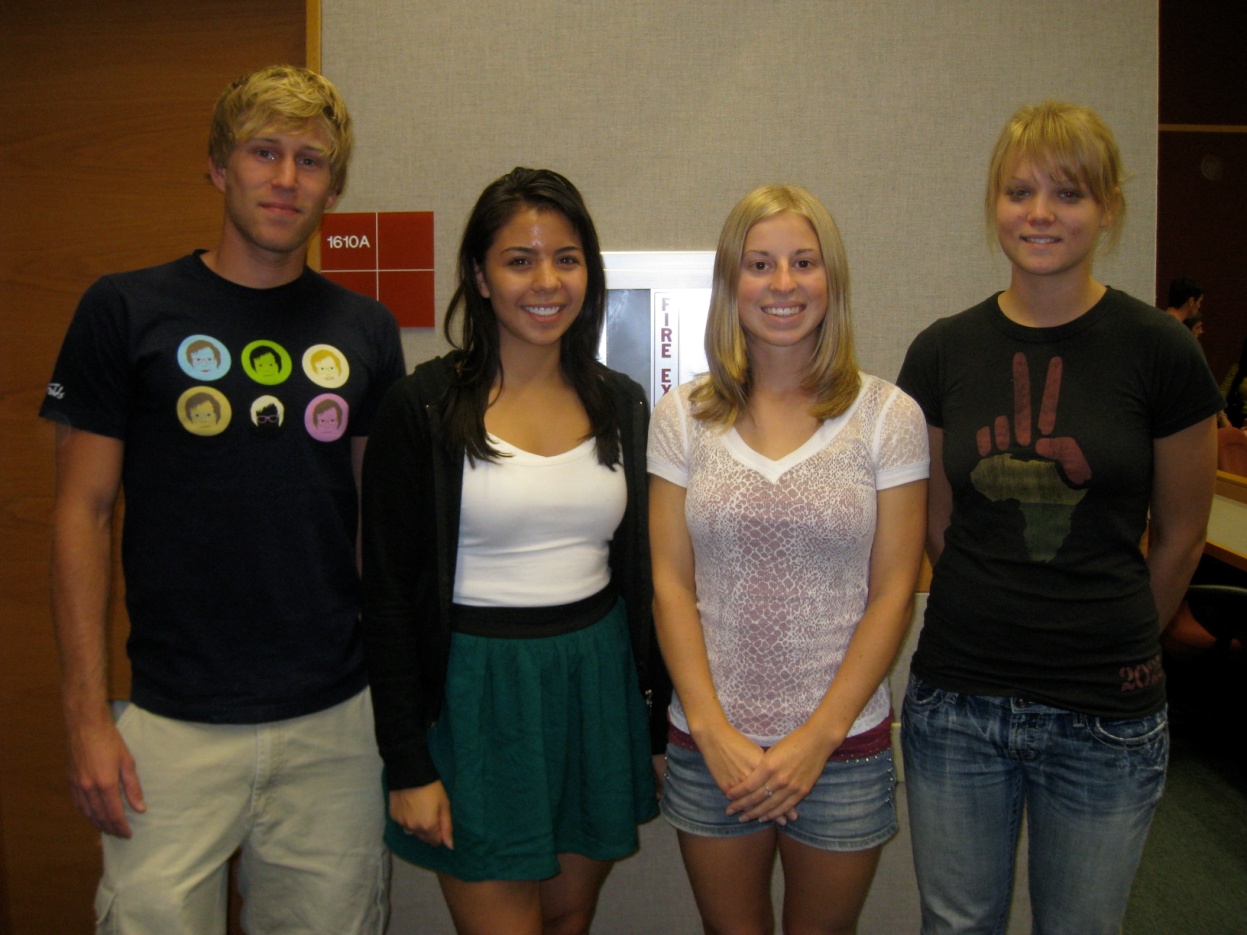